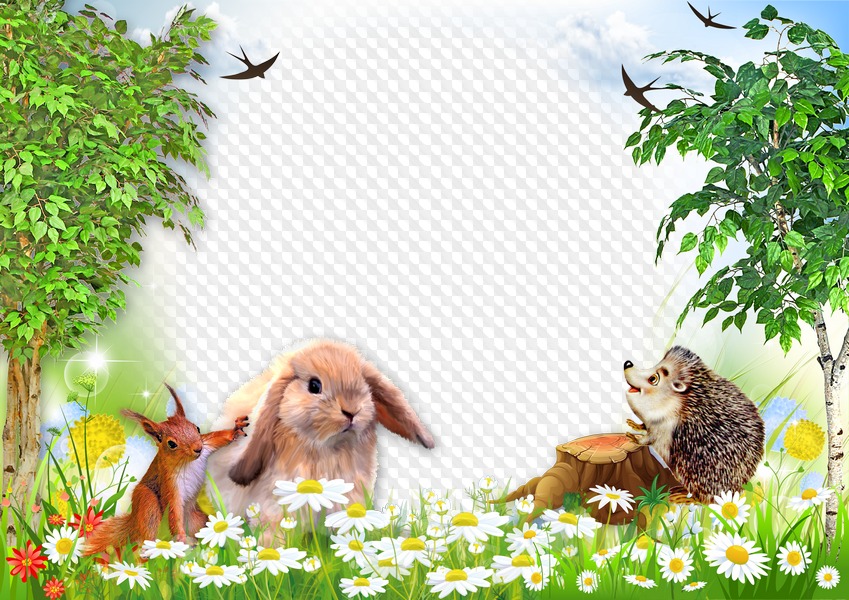 ПРОЕКТ«МЫ-ДРУЗЬЯ ПРИРОДЫ!»                                                                                                                                         Выполнила: Воспитатель МБДОУ Детский сад                                                                       общеразвивающего вида №102                                                                              Ильина Екатерина АлександровнаИваново 2023г.
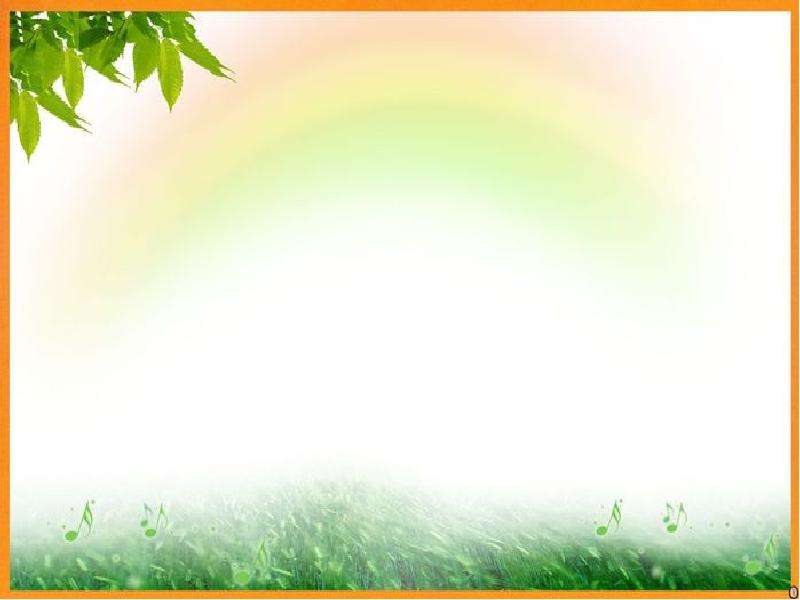 АктуальностьВся наша жизнь тесно связана с окружающей нас природой. Мы дышим воздухом, нам нужна вода. Природа дает нам пищу, одежду, жилище. Из земли мы добываем полезные ископаемые, на полях выращиваем урожай. В лесу заготавливаем древесину, грибы, ягоды. Природа  не только дает нам всё необходимое для жизни,, но  и развивает нашу духовность, поэтому её нужно беречь.
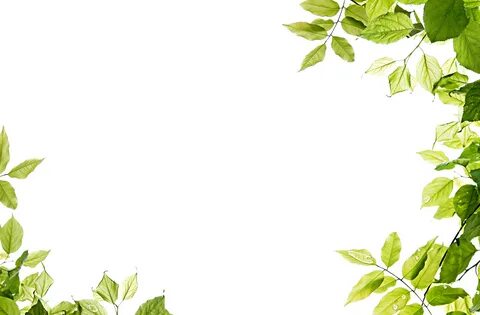 Цель проектаСпособствовать проявлению осознанного нравственного отношения к природе у детей дошкольного возраста и их родителей через непосредственное общение с экосистемой. Задачи проектаВоспитательные:Воспитать способность видеть красоту окружающей природы, бережное отношение к ней, желание защищать и беречь всё живое. Продолжать формирование эстетических чувств, умение выражать их в творческой деятельности. Образовательные:Формировать навыки экологически грамотного, нравственного поведения в природе, расширить знания детей о разнообразии мира природы. Развивающие:Развивать у дошкольников экологическое мышление, ответственность за свои действия по отношению к окружающей среде, наблюдательность и любознательность.
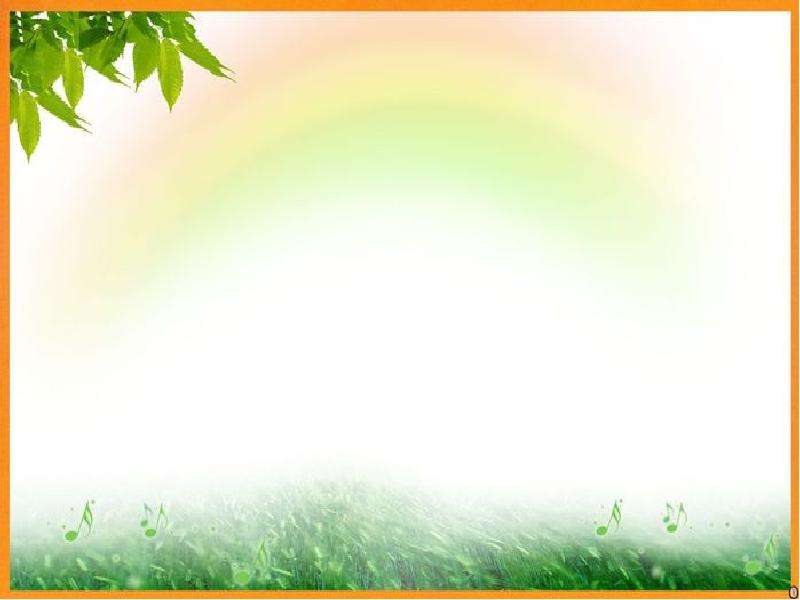 Вид проекта: творческий, познавательный, игровой.Состав участников: групповой. Продолжительность проекта: краткосрочный (сентябрь-октябрь).Участники проекта: дети 2 младшей группы (3-4года), воспитатели, родители.Методы и приемы проекта: словесный, практический, творческий, наглядный, игровой.
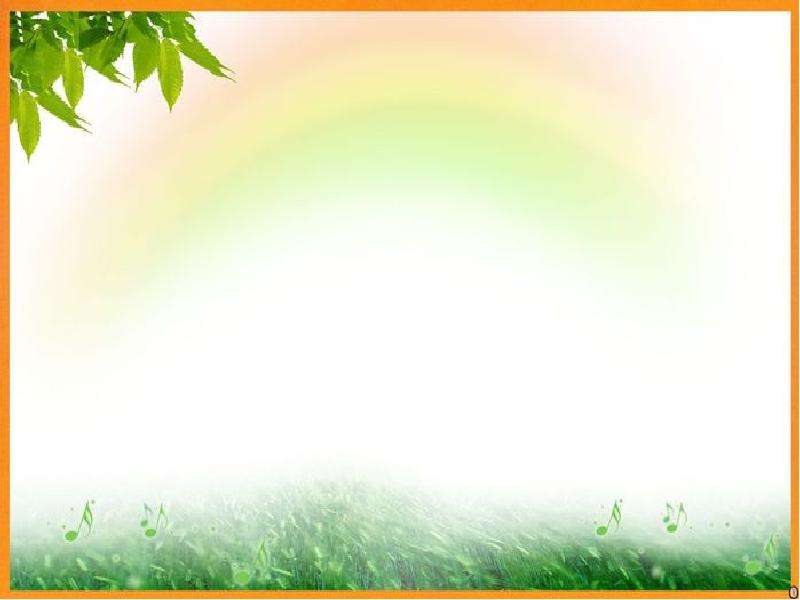 Реализация проекта:Методы и приемы работы:Наглядный – показ интерактивной презентации на тему: «Осень», использование картинок-репродукций на тему: «Овощи», «Фрукты», просмотр  мультфильма «Мешок яблок», «Огуречик, огуречик....Словесный - беседа на заданную тему, чтение стихов об , пояснения в процессе совместной деятельности.Практический –выполнение различных заданий, игр, развлечение «Праздник осени» .Творческий – рисование, лепка, аппликация.
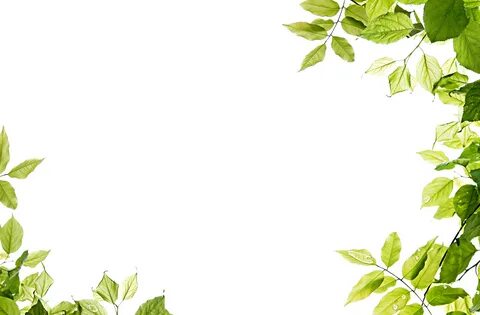 Цель проекта: формировать бережное отношение к природе посредством расширения представлений об окружающем мире на основе ближайшего природного окружения.Задачи проекта: Знакомить детей с живой и неживой природой, воспитывая осознанное, бережное отношения к ней.• Уточнять, систематизировать и расширять знания детей о растениях, животных и явлениях природы.• Формировать осознанное понимание взаимосвязей в природе. Осознание себя, как части природы.• Формировать умение проявлять познавательную и продуктивную инициативу.• Развивать мышление, воображение, связную речь детей.• Развивать эмоционально-доброжелательное и положительное отношение к живым объектам и осознанного отношения к себе, как активному субъекту окружающего мира.• Развивать умения и навыки правильного взаимодействия с природой.• Воспитывать уважительное отношение ко всем, без исключения, видам, вне зависимости от наших симпатий и антипатий.• Подвести к пониманию неповторимости и красоты окружающего мира, к пониманию самоценности природы.• Пропагандировать необходимость экологического воспитания дошкольников.
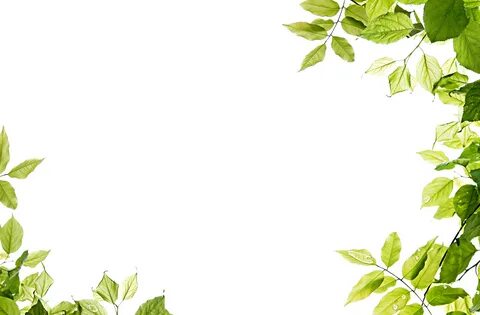 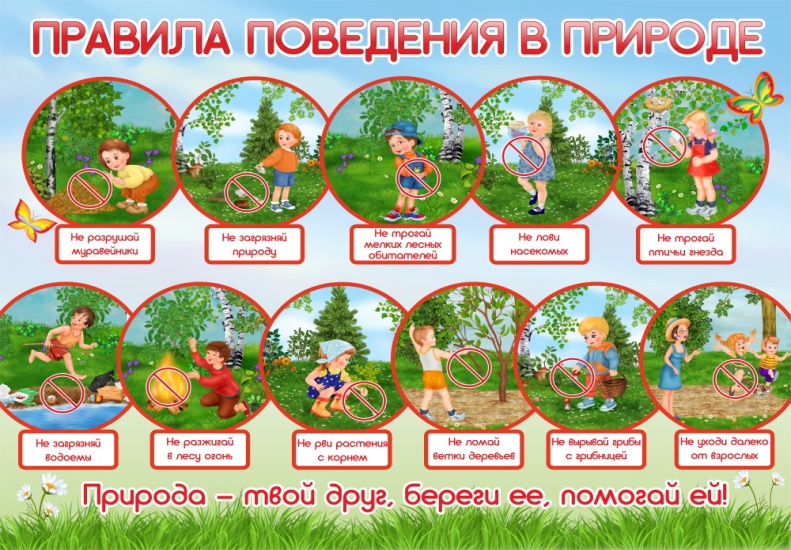 Работа с родителями: Консультация для родителей: «Правила поведения на природе».Оформление папки-передвижки: «Любите и охраняйте природу».
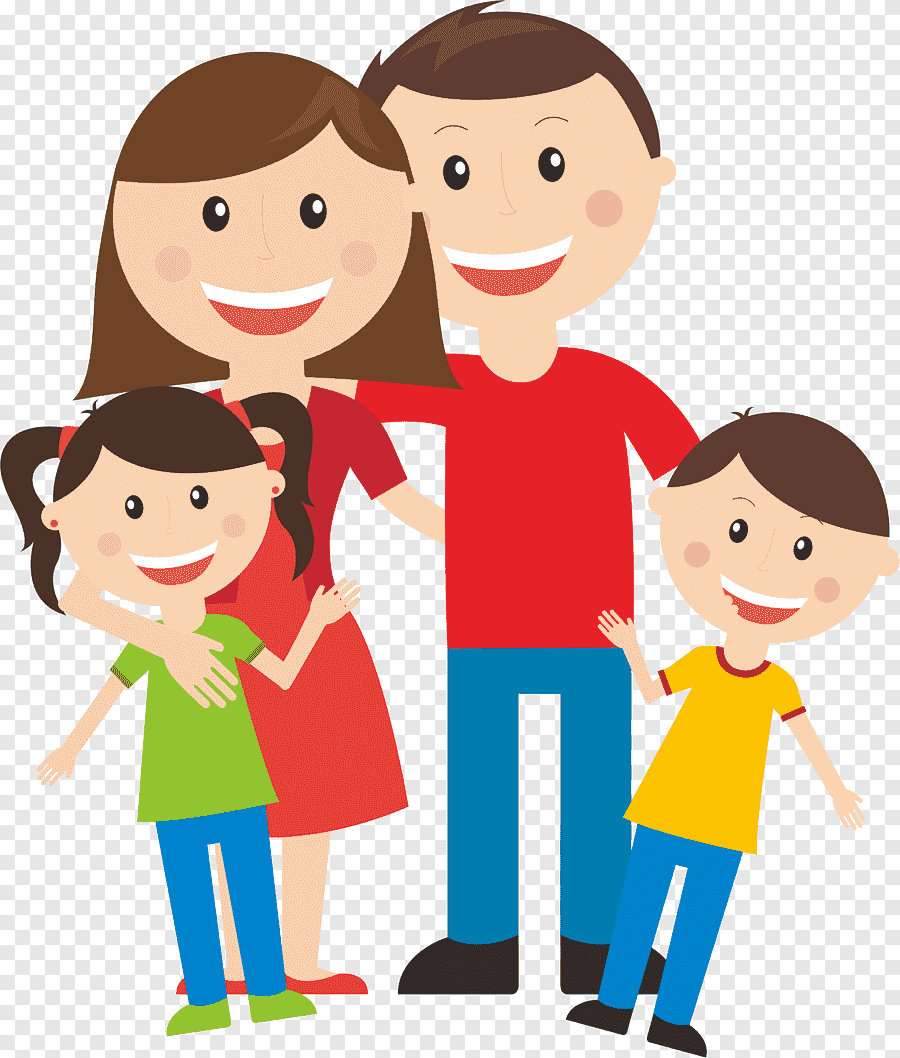 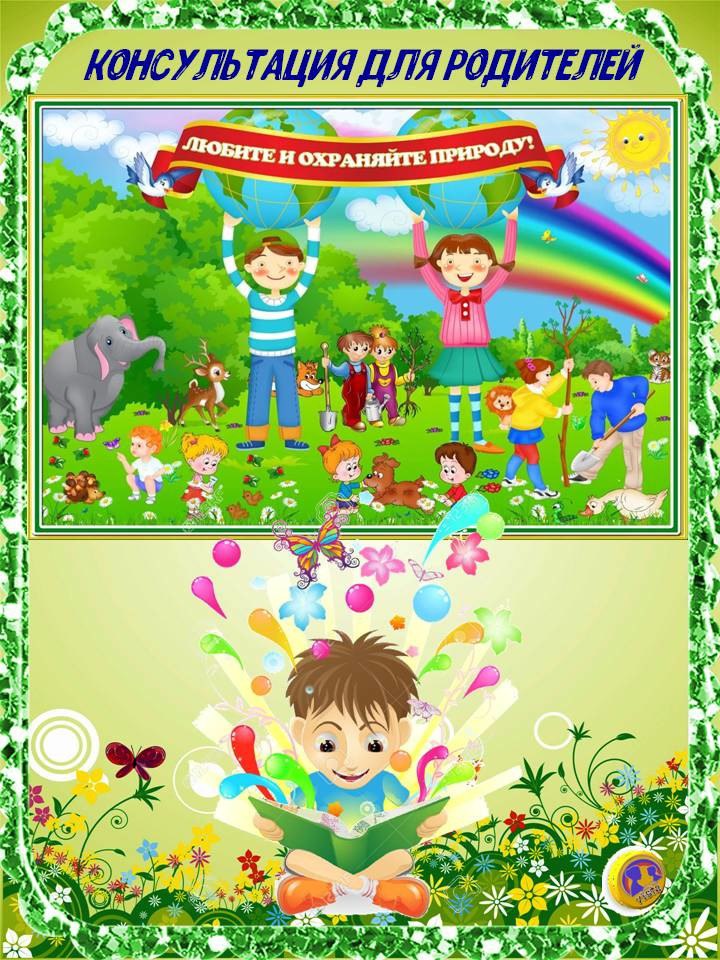 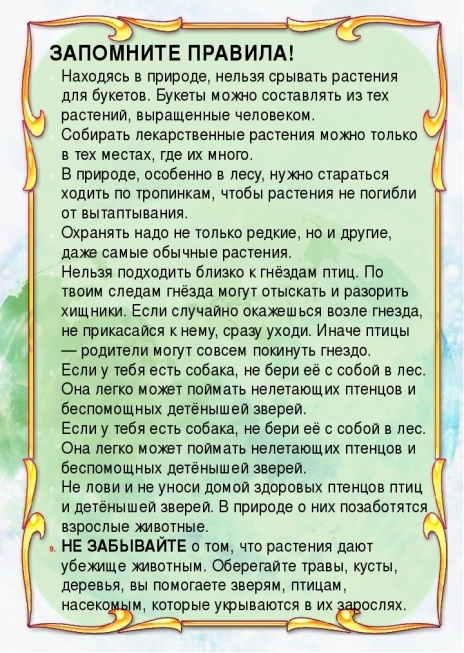 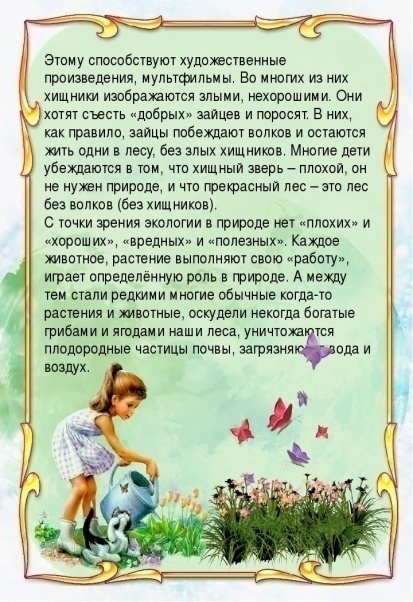 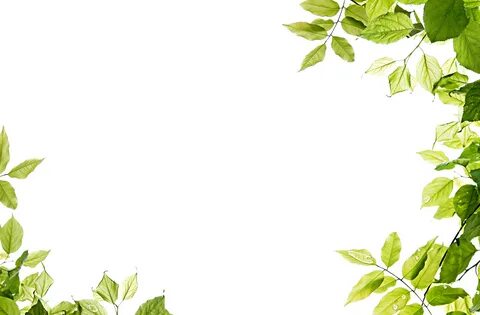 Работа с родителями:Выставка осенних поделок: «Чудеса с обычной грядки».
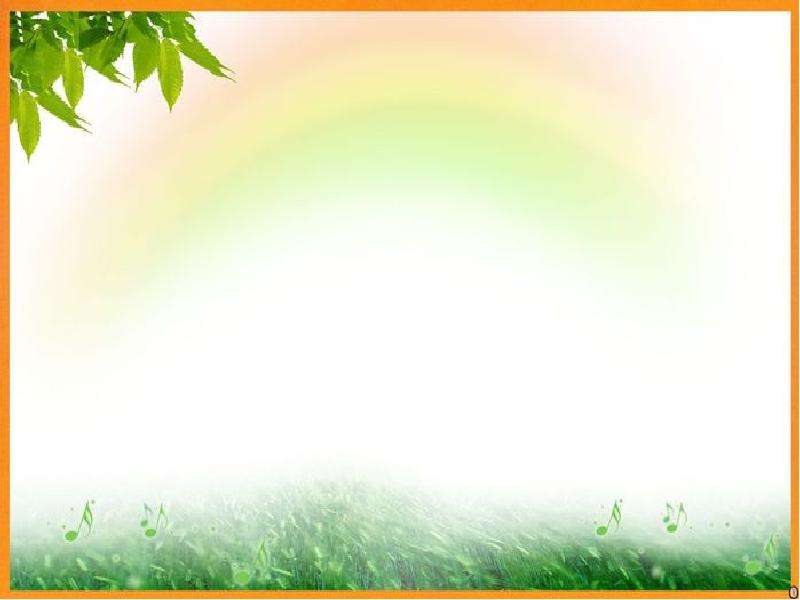 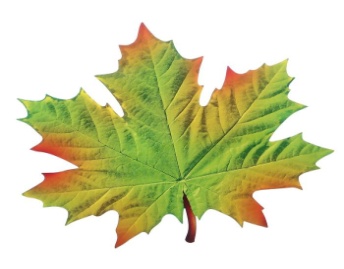 Оформление приёмной и группы для детей и родителей - «Осенний Лес».
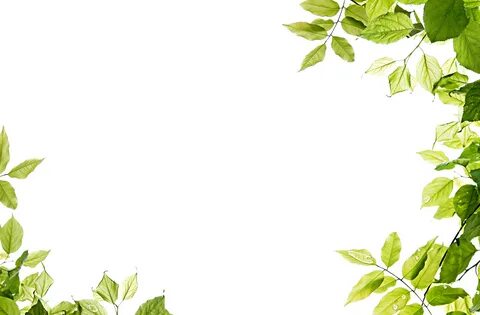 Прогулки по территории детского сада: Наблюдения за солнцем, небом, осенним дождем, за красотой и богатством осенних красок, за деревьями и цветами, растущими на территории детского сада.
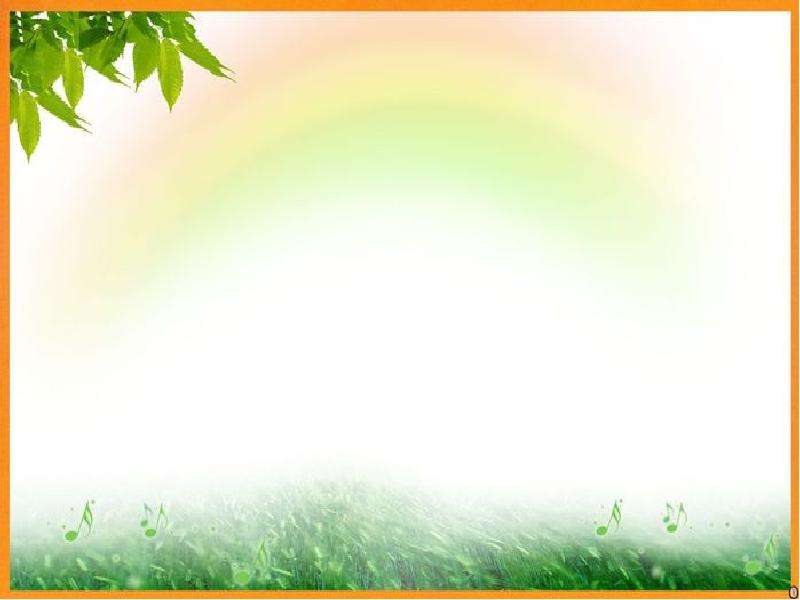 Беседа на тему: «Какая сегодня погода», «Как изменилась одежда людей».Рассматривание репродукций и рисунков на тему: «Осень», «Осенний урожай».Разучивание стихов и песен и танцев» про Осень, (Осень, Осень не спеши…» «Кап-кап, тук, тук, тук… и т.д).Дидактическая игра: «Весёлый зоопарк».
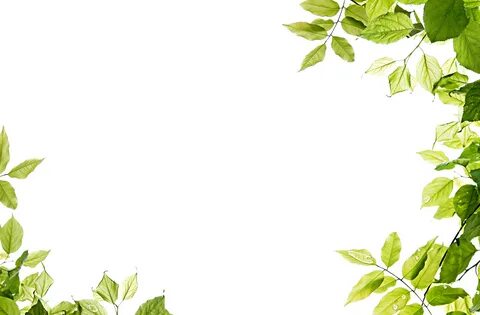 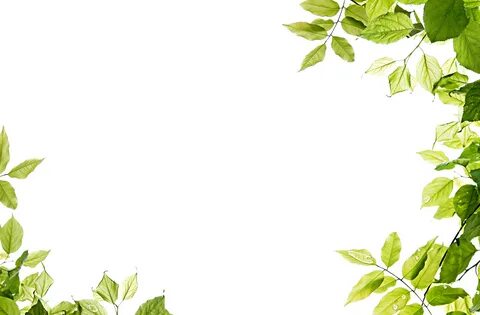 Аппликация: «Синичка», «Яблоки на тарелке», Лепка: «Дождик, кап-кап-кап!».
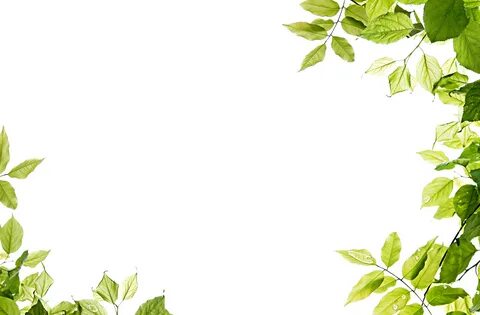 Прослушивание Русской народной потешки и Лепка: «Огуречик, огуречик…».
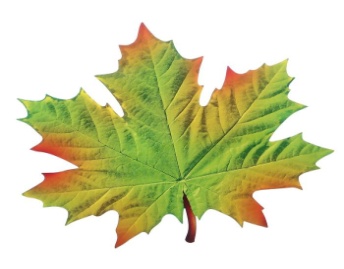 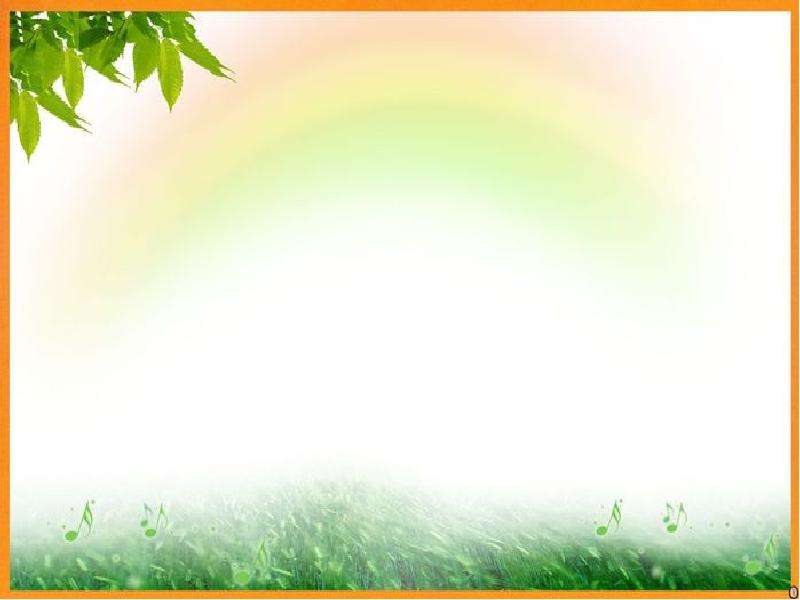 Рисование: «Кленовый листочек», «Дождик» и Лепка:  «Огуречик, огуречик…».
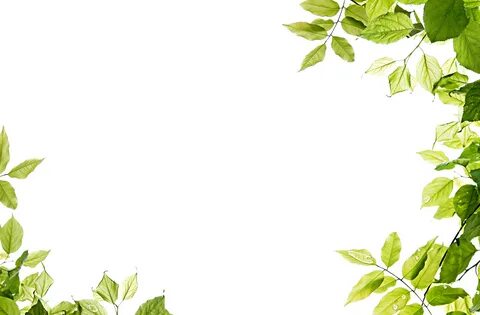 Подвижная игра:«Найди такой-же листик», «Собери каштаны».
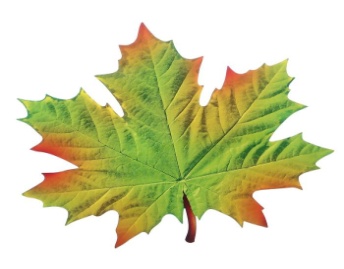 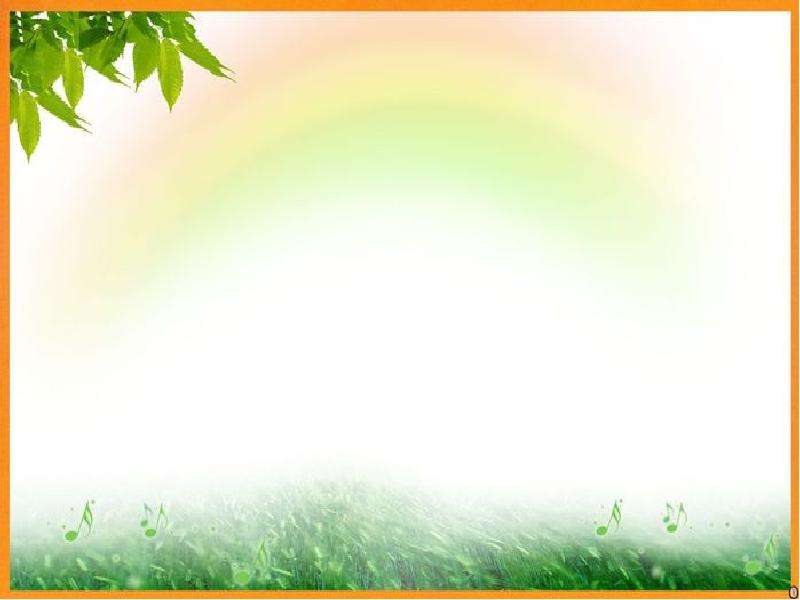 Сюжетно-ролевая игра: «Сварим суп из овощей», «Папка – передвижка:«Золотая осень».
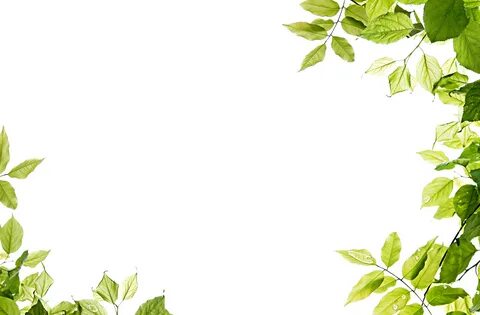 Дидактические игры: «Назови овощи»,Консультация для родителей: «Научим ребёнка любить и беречь природу».
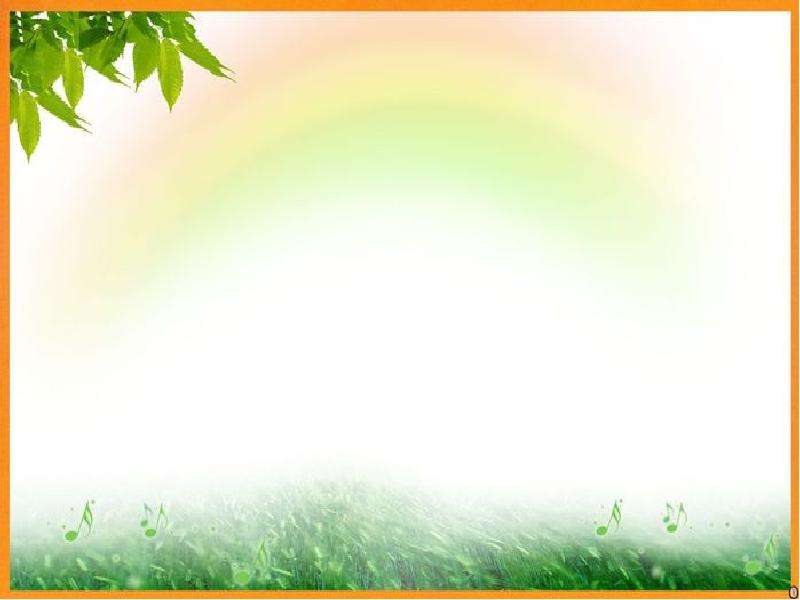 Просмотр презентации: «Осень в гости к нам пришла», и чтение художественной литературы, русской народной сказки: «Вершки и корешки», «Петушок и бобовое зёрнышко»,чтение стихов: А.Плещеев «Осень наступила», З.Александрова «Осень» и т.д.
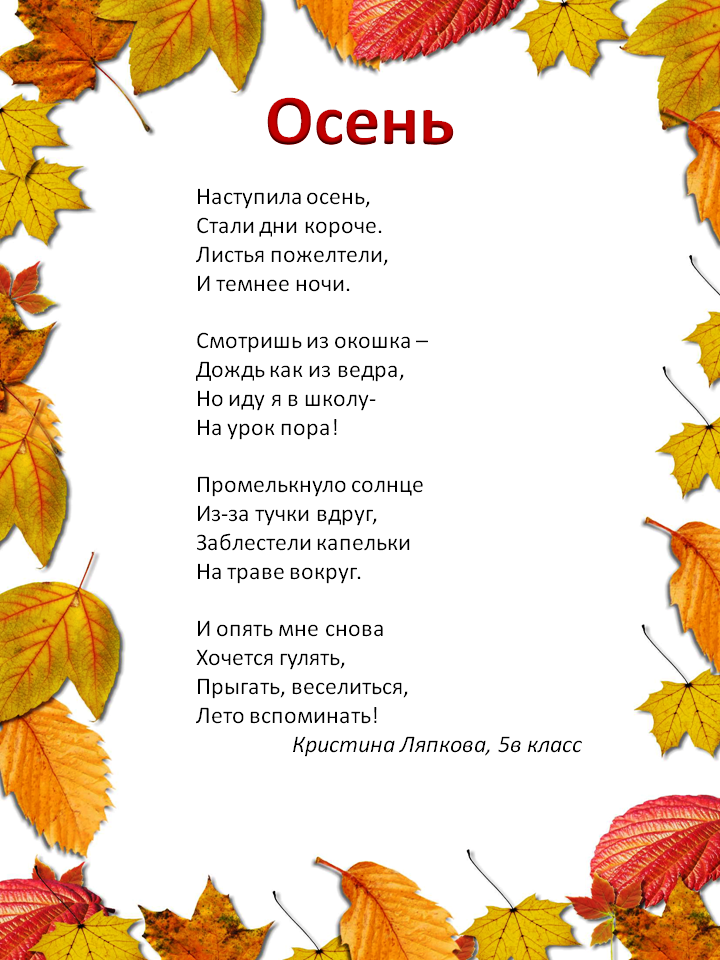 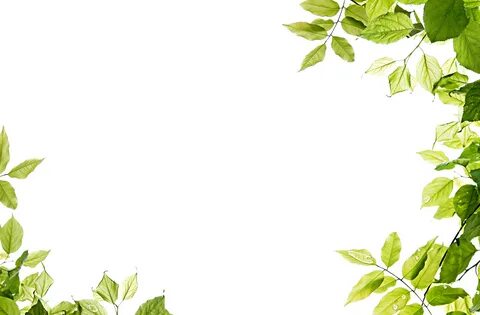 Просмотр мультфильмов: автор Владимир Сутеев «Мешок Яблок», «Огуречик, огуречик…»
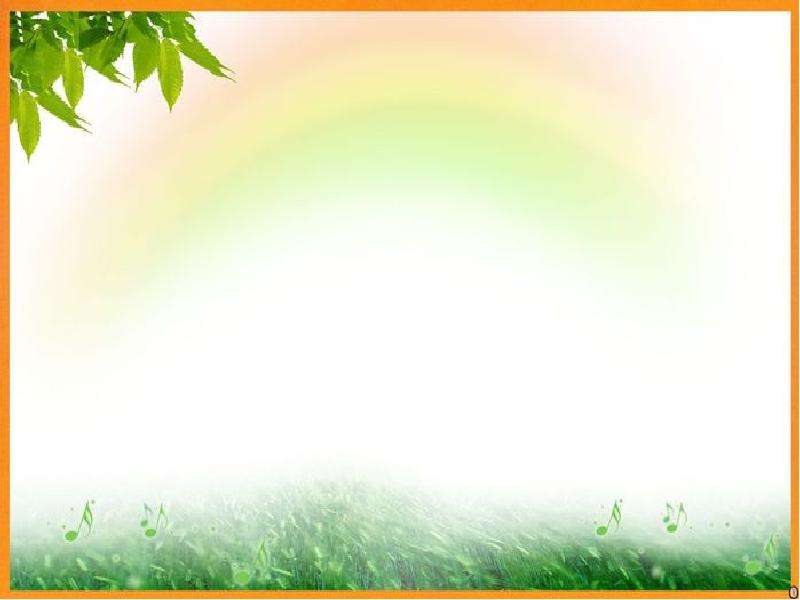 Праздник Осени.
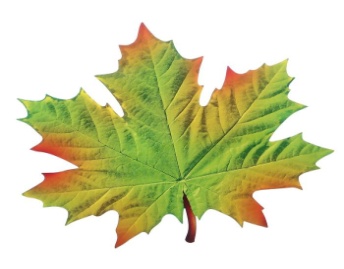 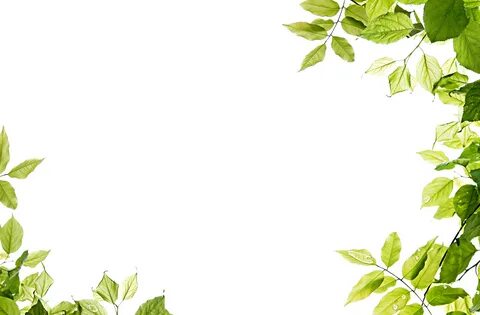 Результат:
Проект «Мы – друзья природы»  реализовал поставленные задачи. В рамках данного проекта, работа получилась познавательной. Проектная деятельность, спланированная с учетом интеграции областей, помогла  воспитанникам освоить и осмыслить новые знания, добытые с помощью родителей и воспитателей.
Повысилась  экологическая культура родителей, появилось понимание необходимости в экологическом воспитании детей.
Родители заинтересовались результатами и продуктами проекта.